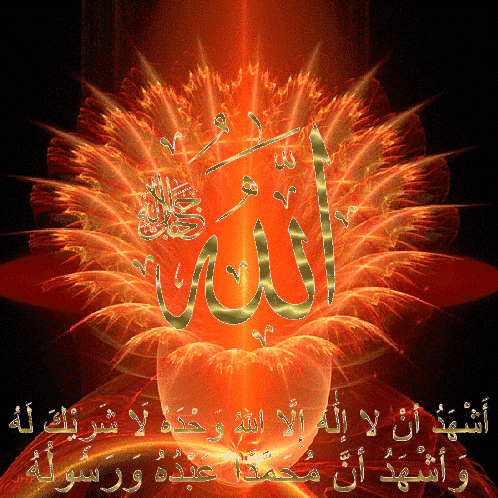 শিক্ষক পরিচিতি
মুহাম্মদ আলীমুদ্দীন , সহকারী মৌলভী
গাড়বাড়ীয়া সিদ্দীকিয়া দাখিল মাদরাসা
উপজেলা হরিণাকুন্ডু
জেলা ঝিনাইদহ
ই-মেইল-19alimuddin56@gmail.com
اللغة العربية الآتصالية = الًّصّف الثامن للدّاخل
الدّرس الثالث                
فنّ النّظم – الله               
       الوقة   -  45                
التّارخ   - 2019 – 03 – 21
الإستفادة   -শিখনফল
1 – كيف يعرف الله عزّ وجلّ ؟ 
     2 – ماذا يجب علينا نحو نعم الله – عزّو جلّ ؟
     3 – مافاـئدة ضوء الشمس ؟ 
     4 -  من يخرج اثمرة ؟
এই ছবিটি লক্ষ্য কর ?
এই ছবিটি লক্ষ্য কর ?
النّظم – الكعبة المشّفة
الكعبة مجتمع الأمم * أكرم بالبيت وبالحرم                                  
يامكذة ياأمّالدّنيا  * يا أوّل بيت في القدم                                     
يأتيك الرّاكب والسّعي * من أقصي الارض علي قدم                           
فقلوب العالم قاطبة * تهفوللبيت المتحرّم                                      
وتظلّ الكعبت قبلتنا * أكرم بالقدوة والعلم                                      
الدّين الواحد جمّعنا * وبه صرنا  خير الأمم                                  
فلنسلم مكّة خالدة * بخلودالدّين المختتم
পদ্যটির অনুবাদ
* কাবা সকল জাতীর মিলনস্থল  * কত না মর্দাবান বায়তুল্লাহ ওহেরেম শরীফ । 
হে মক্কা ! হে পৃথিবীর ঊৎস ! * হেপ্রাচিনতম প্রথম ঘর  । 
তোমার নিকট অরোহী  ও পদব্রজে আসে * পৃথিবীর শেষপ্রান্ত থেকে পায়ে হেটে 
পৃথিবীর সকল অন্তর  * সম্মানিত ঘরের প্রতি আগ্রহী হয়  । 
সবর্দা কাবা আমাদের কেবলা  * এটি আনুগত্য ও নিদরশণ স্থল  হিসেবে কতনা সম্মানিত  । 
এক দ্বীন আমাদের একত্রিত করেছে * এর জন্যই আমরা শ্রেষ্ট জাতিতে পরিণত হয়েছি ।
 সুতরাং মক্কা স্থায়ীভাবে নিরাপদ হোক * সরবশেষ দ্বীনের সথায়িত্বের মাধ্যমে ।
মূল আলোচনা
কাবা শরিফ পৃথিবীর সরবর্থ প্রথমএবং শ্রেষ্ট ঘর । কুরআনে আল্লাহ 
ঊম্মূল কুরা নামে উল্লেখ করেছে । সেখানে আমাদের 
রাসুল (স:) জন্ম গ্রহণ করেছেন । যেখানে আছে মসজিদে হারাম । এখান থেকেই ইসলামের বিস্তৃতি লাভ করে  । মুসলমানগন দিনে রাতে পাঁচ বারফিরে  নামাজ আদায় করে । এছাড়াও তারা হজ্জ 
  ও ওমরার জন্য এখানে আসে ।  আমাদের একমাত্র দ্বীন এখানে 
আমদের একতিৃত করে । যতদিন ইসলাম থাকবে ততদিন এটিও 
অবশিষ্ট থাকবে । এটা মুসলিম বিশ্বের স্থায়ী কিবলা ।
একক কাজ
আল্লাহ পাক আল- কুরআনুলকারিমে  মক্কাকে কি নামে  নামকরণ করেছেন  ?
দলীয় কাজ
أجب عن السوال – *
أين ولد الرّسول (صلي ) وأين توفّي ؟
 * নিম্নের প্রশ্নের উত্তর দাও ?
 *রাসুল (স:) এর কোথয়   জন্ম এবং  মৃত্য হয় 
খাতায় লিখ ?
জোড়ায় কাজ
كم مرّة يتوجه المسلمون إلي مكّة المكرّمة يوميا ؟
বাড়ীর কাজ
اكتب أملأ الفراغ التّالي للكلمات المناسبة     
1- الكعبة المشرّفة تقع في المسجد      ------بمكّة المكرّمة_
2- الكعبة أوّل ------ بني الله تعلي في الأرض-            
3 – قلوب --------- تهفو للمسجد الحرام _                
4 – يتّجه المسلمون في    ------     إلي -الكعبة المشرفة--               
5-  ----------وحّد بين المسلمون  -
الاحرم بمكّة
بيت
الاعاليم
ليوم والليلة
الدّين الواحد
মূল্যায়ন
اشرح :-                                                                                  
الكبة مجتمع ألأمم  * أكرم بابيت وبالحرم                
  المأخذ : انّ البيت المذكور مأخوذ من المقالة المسمّي به ّ “الكعبة المشرّفة  ”
المناسبة : هذا البيت عن مجتمع الأمم المسلمون اللعلمين                              التّشريح  : انّ الله خلقنا النسان  وجعلنا  مسلما – وجعل البيت مثبة لنا وأمنا       وامرنا أملرنا أن نوحّه وججوهنا شطرالمسجد الحرم- وامرجميع الناس لأداء الحجّ والعمرة نحن ستطيع ان نجتميع الي الكعبة المشرّفة                       
الفاءدة : انّنا نحن خير امّت –نحن نجتمع في كلّ عام وفي كلّ يوما -
اهلا سهلا